Paired
Reading
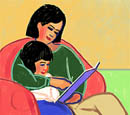 Paired ReadingMonday 24th February – Friday 3rd April
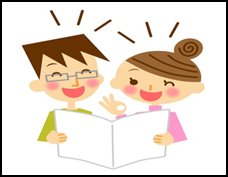 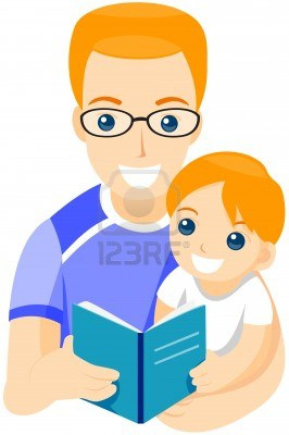 1
Importance of Reading
“Reading is the key that opens the door 
to the rest of the curriculum; lack of reading
 ability affects progress in all subject areas”.
(T Worthington 1998)
Paired
Reading
What is Paired Reading?
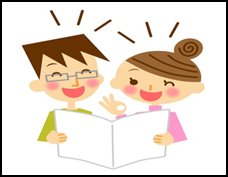 - Six week programme

- Time

- Peaceful place

- ENJOY!
Paired
Reading
Why Paired Reading?
Tried and tested - improved reading and greater confidence
Personal and make their own choice

 More interested in reading
Reading for enjoyment
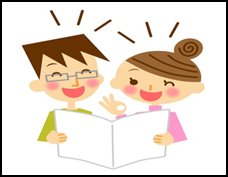 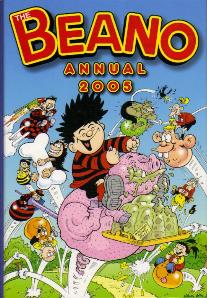 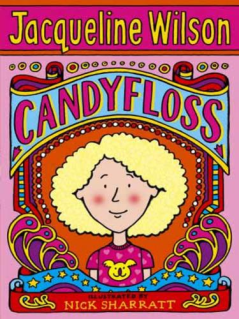 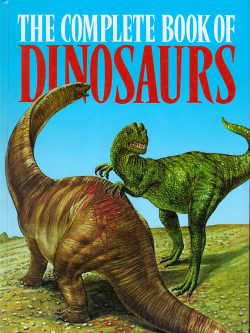 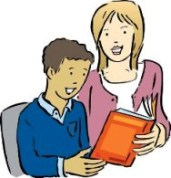 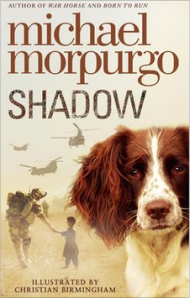 4
[Speaker Notes: It boosts confidence, gives child one-to-one attention, encourages reading for meaning]
Paired
Reading
How do you do ‘Paired Reading’?
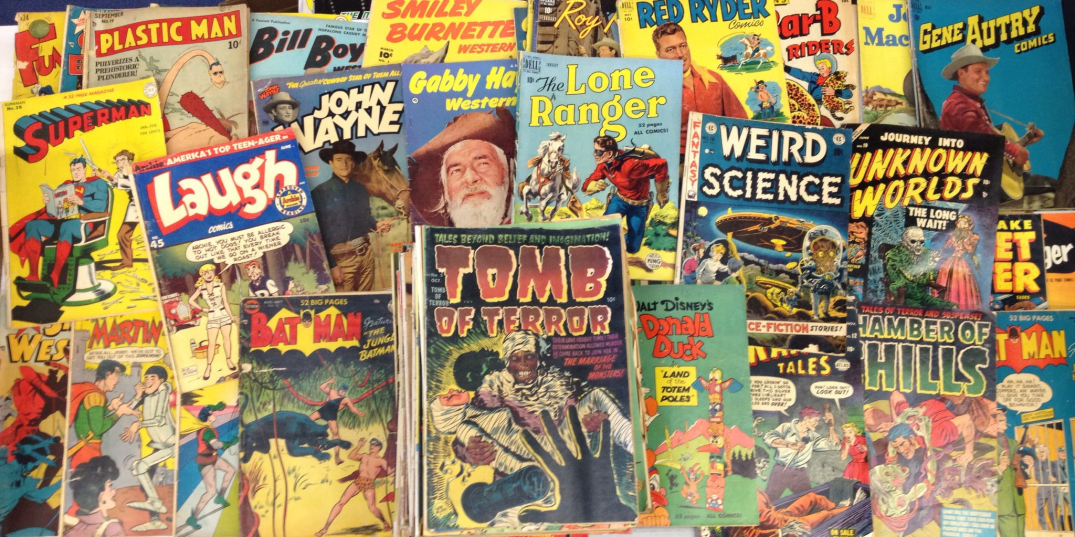 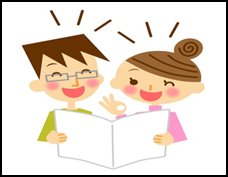 5
Paired
Reading
Choosing what to read

Read from a variety of genres - sci-fi, fiction, 
non-fiction, newspaper articles, comics….
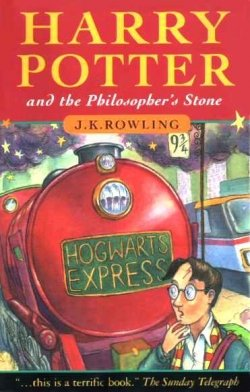 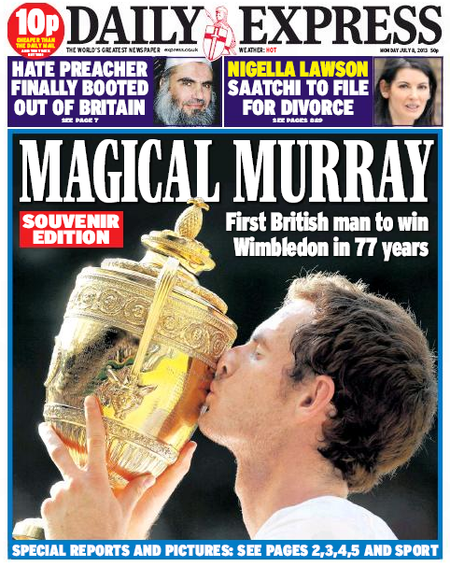 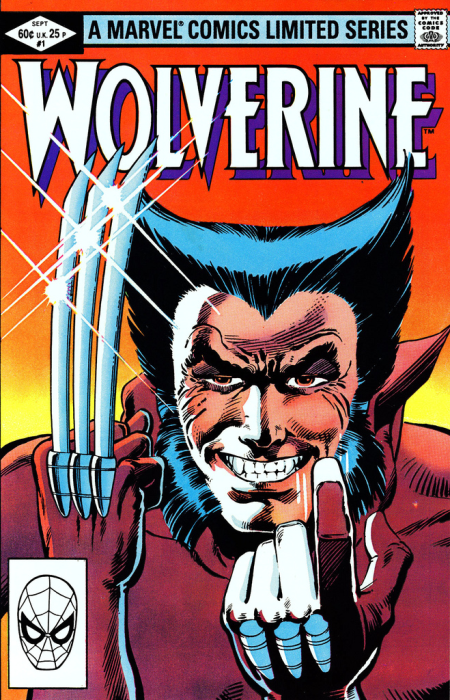 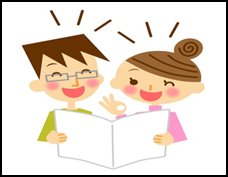 6
Paired
Reading
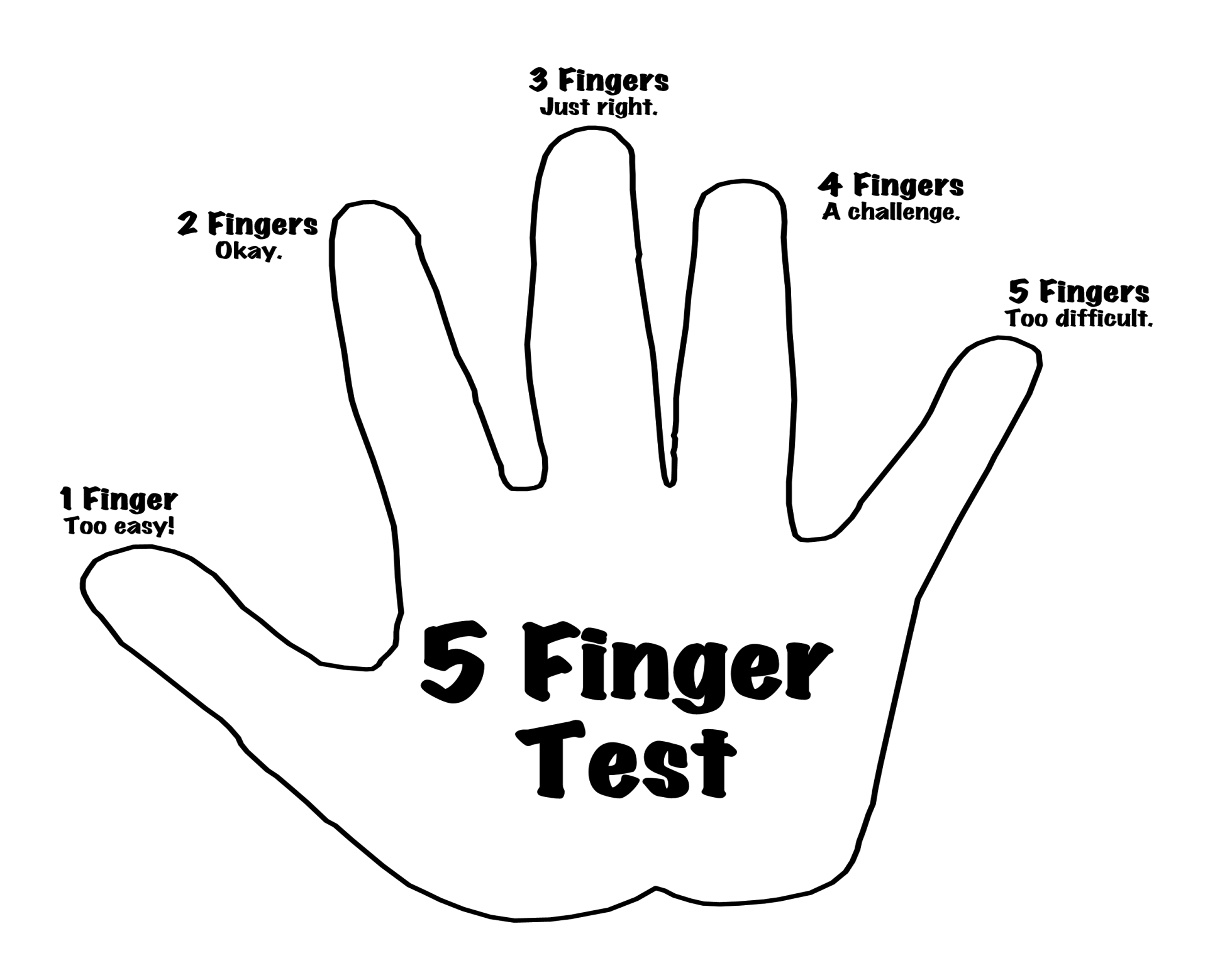 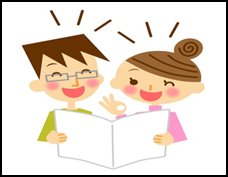 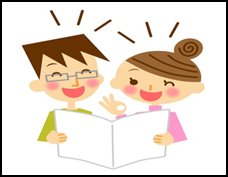 7
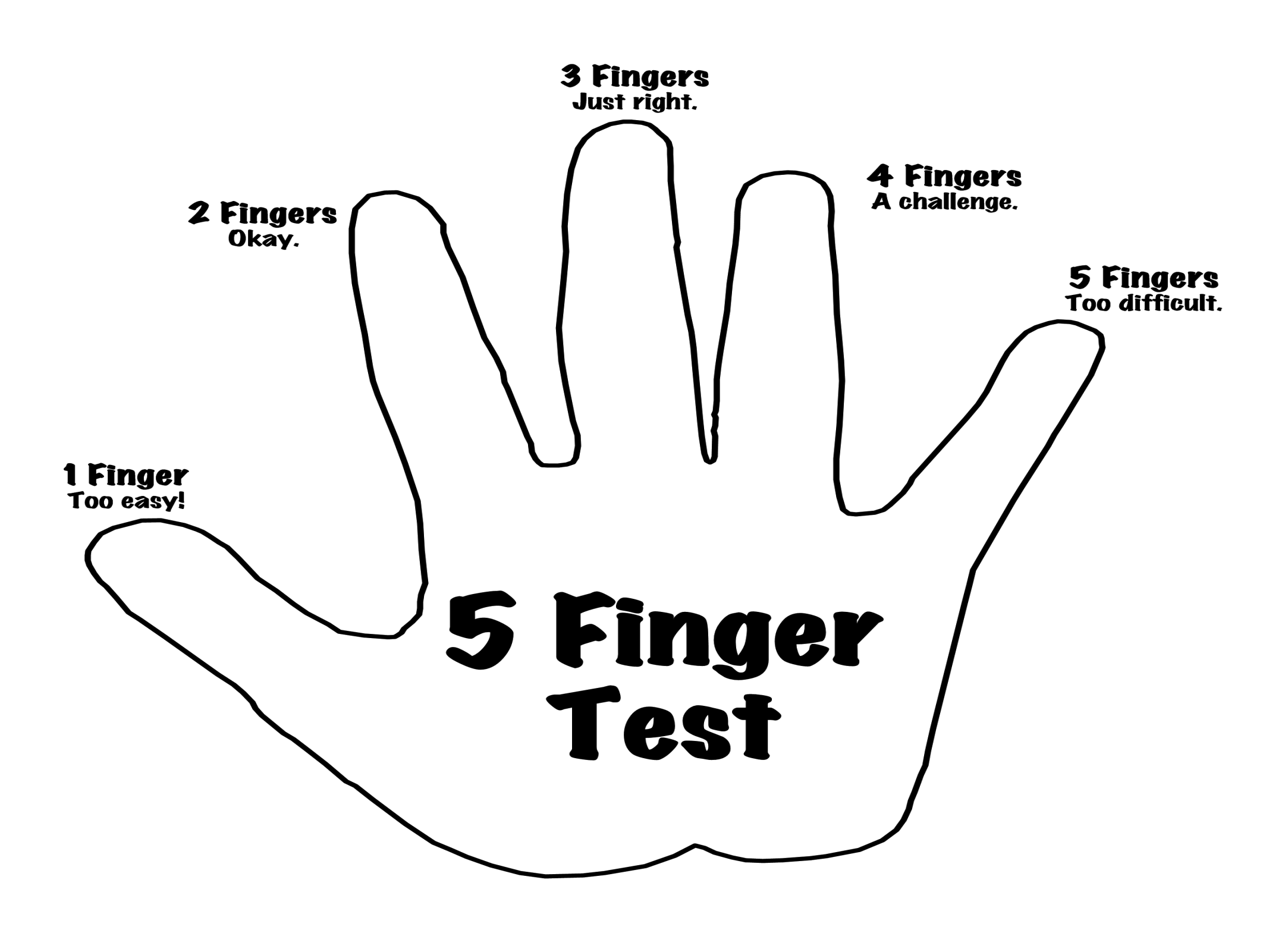 Paired
Reading
Before reading...
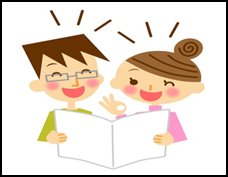 get comfortable
look at the cover
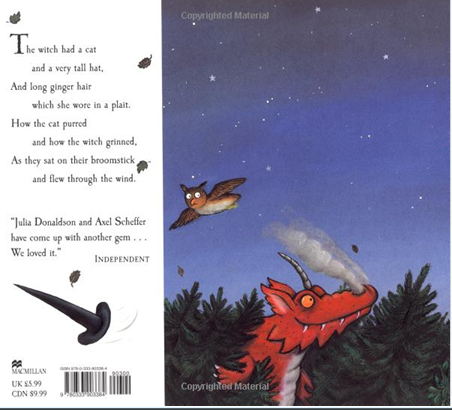 predict
talk about 
  new words
8
read with your child – 
at the same pace
if mistakes made, allow 4 seconds for child to self correct
if not corrected, say word and 
ask child to repeat correctly
Use praise
Ask questions and discuss 
what you are reading
9
Paired
Reading
Child gives agreed signal. Praise for reading alone.
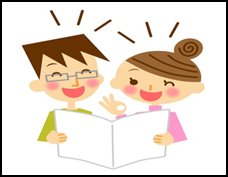 Child reads alone. Ask questions and discuss from time to time
If mistake is made, give 4 seconds to correct.
If not corrected, you say word and ask your child to repeat correctly.
read together again until 
your child signals to read alone.
10
Paired
Reading
During reading...
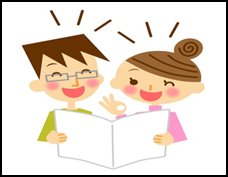 ask questions
discuss what they know-link to what they know already or thought before
encourage your child to work out the meaning of new words
11
After reading...
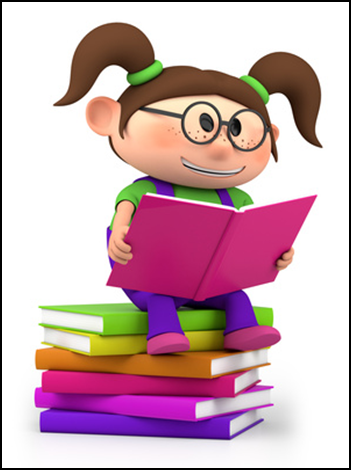 ask questions
talk about what you have 
  read
evaluate your reading
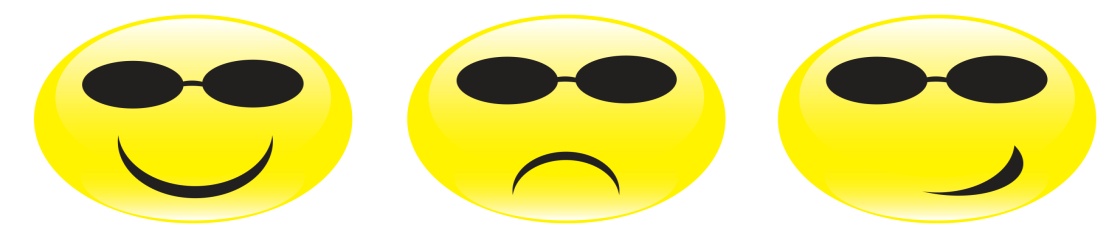 12
Start and End of Programme
Pupils tested at the beginning of the programme and at the end

Improvement in reading ability expected

RESPONSIBILITY of parent to ensure that programme is adhered to
How much time should we spend reading?
Diary to be completed for each week with comments from parent and child

Complete for five days out of seven

Duration: approximately 15 mins (10 mins reading; 5 mins discussion)
FINALLY…
ENJOY the programme


Greater effort put into programme more benefit for both pupil and parent